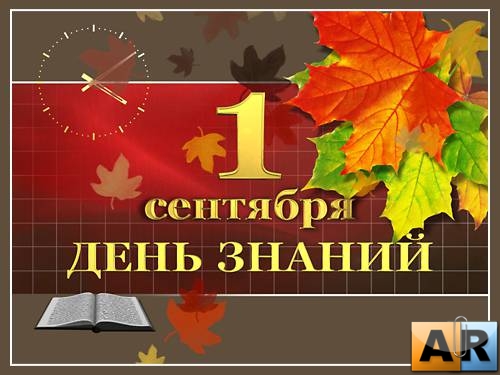 «МЫ ЖИВЕМ В РОССИИ»
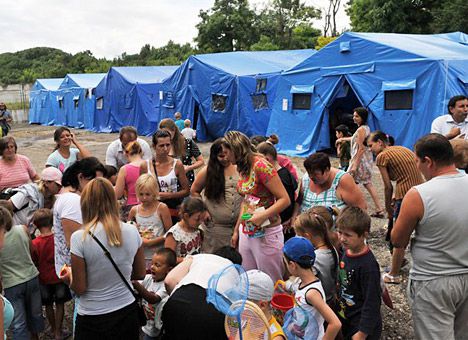 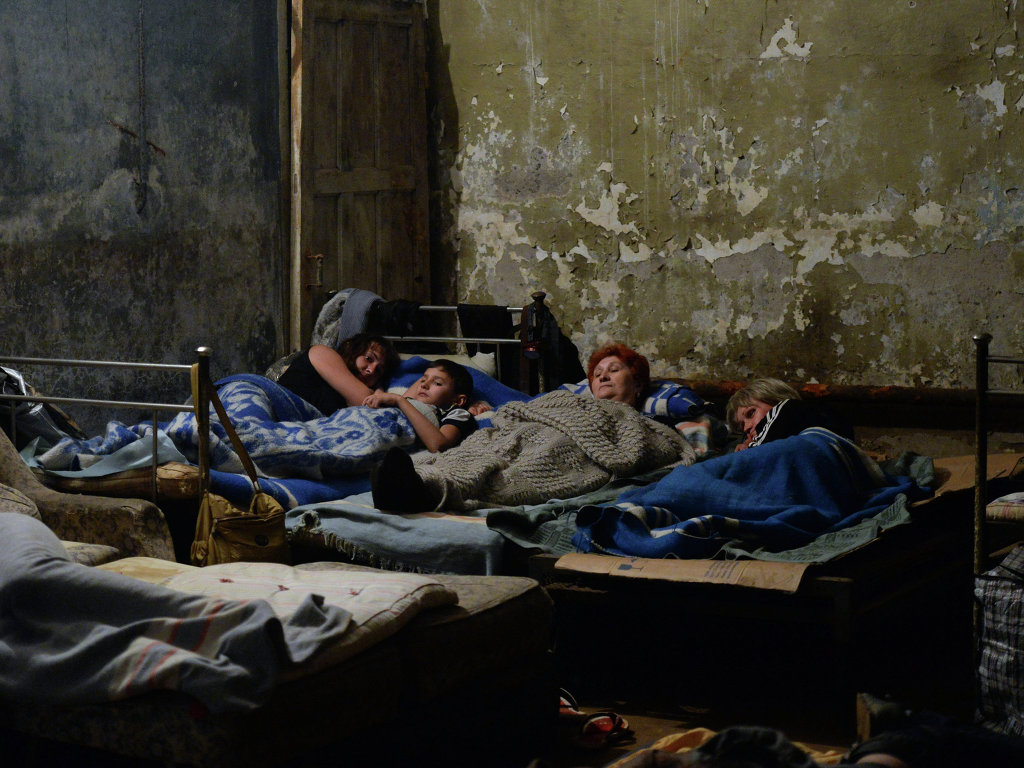 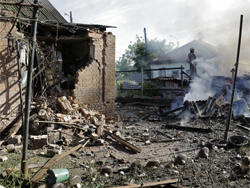 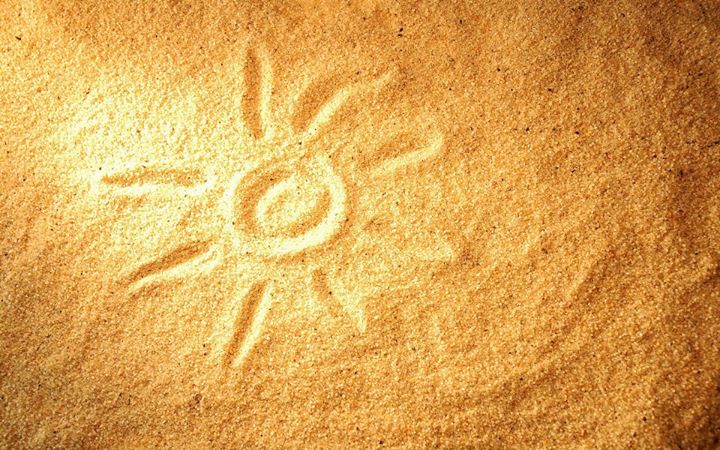 ПУСТЬ ВСЕГДА 
             БУДЕТ 
                      СОЛНЦЕ…
Что такое письмо?
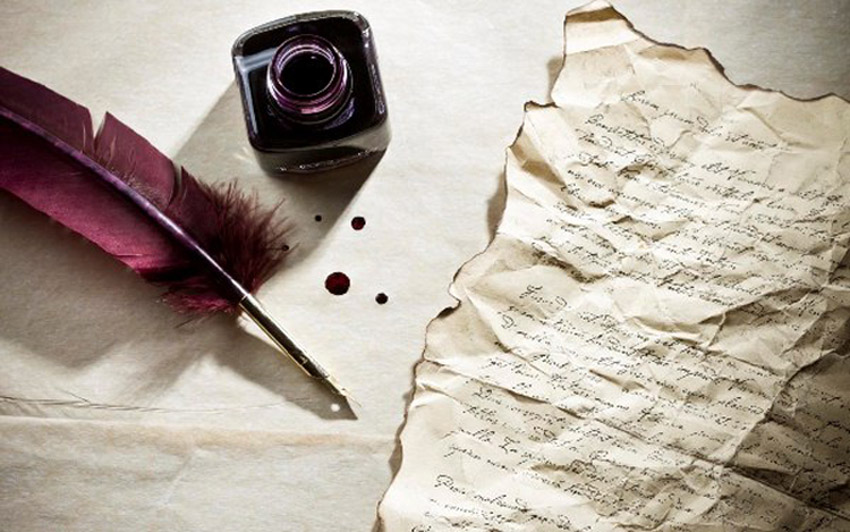 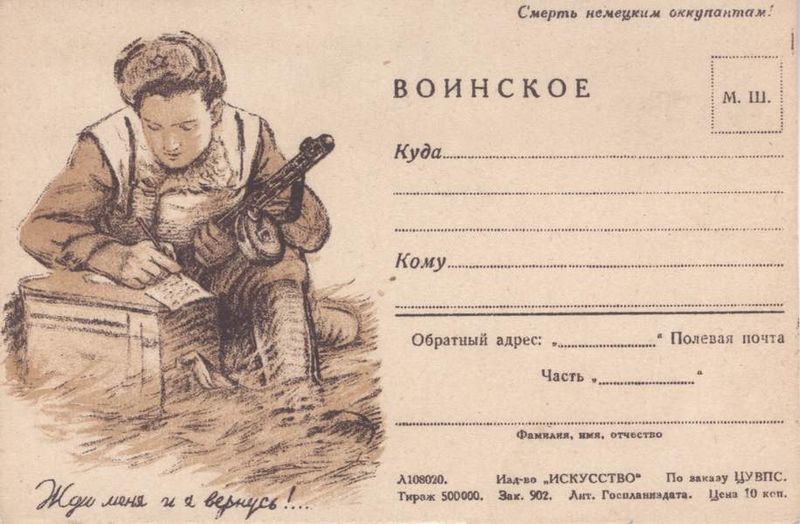 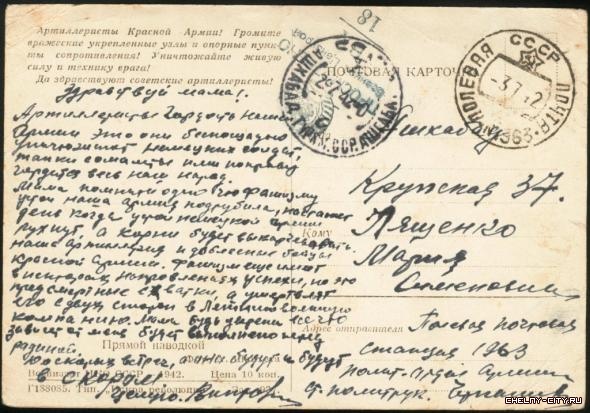 Конверт- упаковка для письма
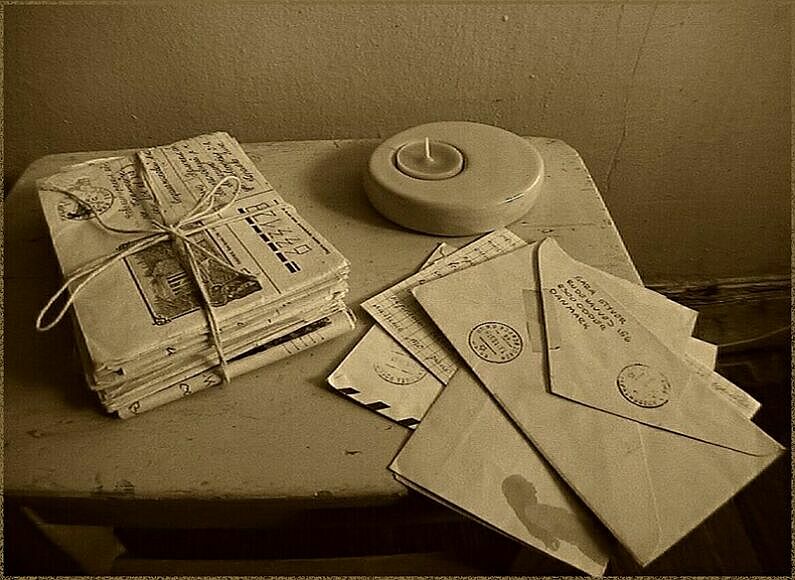 СОЛДАТСКИЙ ТРЕУГОЛЬНИК
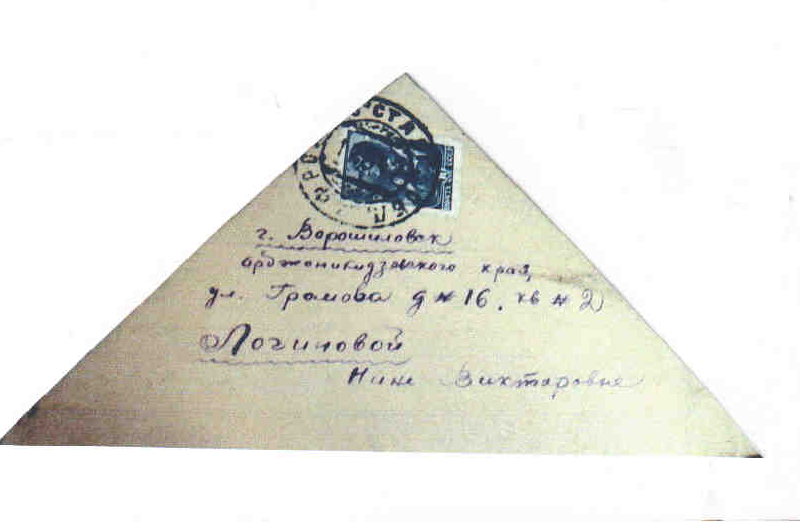 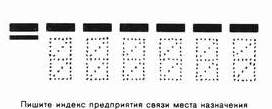 ИНДЕКС
МАРКА
ВЛОЖЕНИЯ К ПИСЬМУ
Запечатываем  конверт
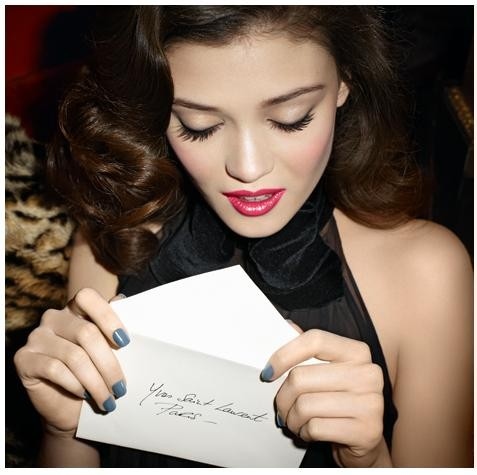 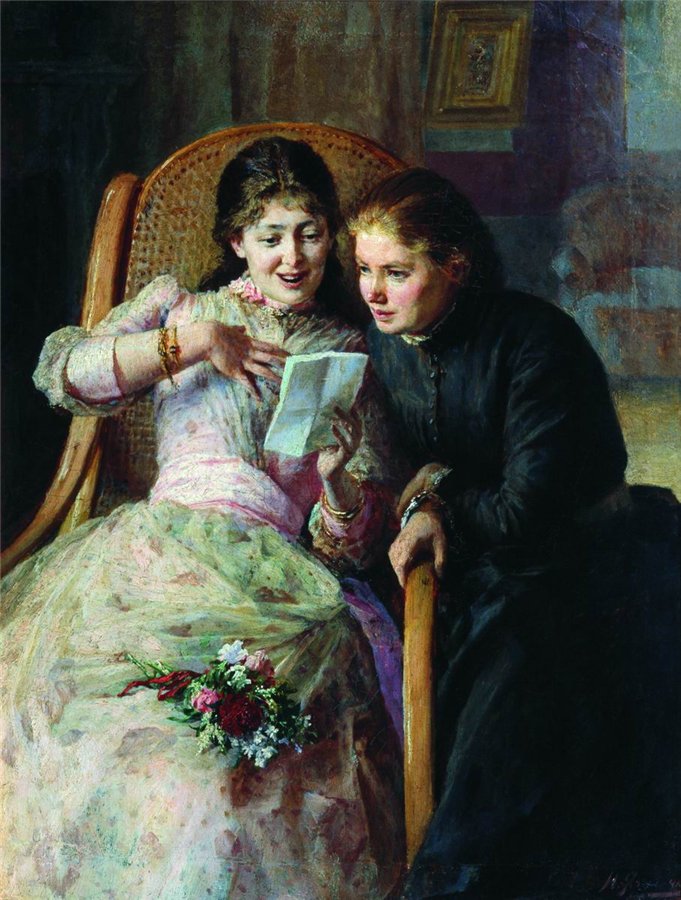 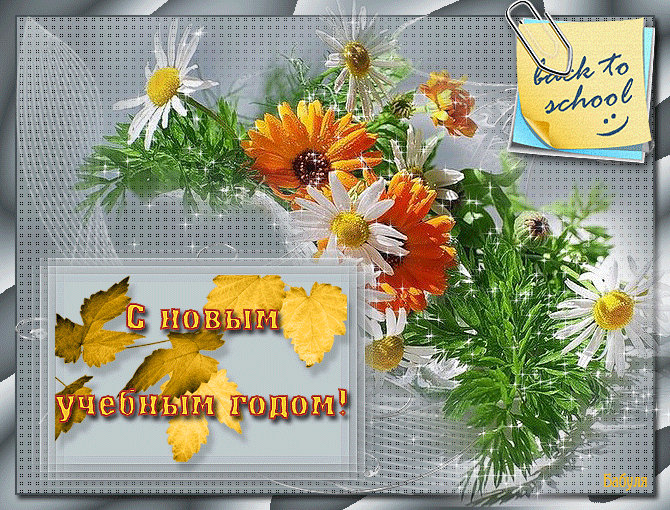 ДО ЗАВТРА,МОИ ВТОРОКЛАССНИКИ !